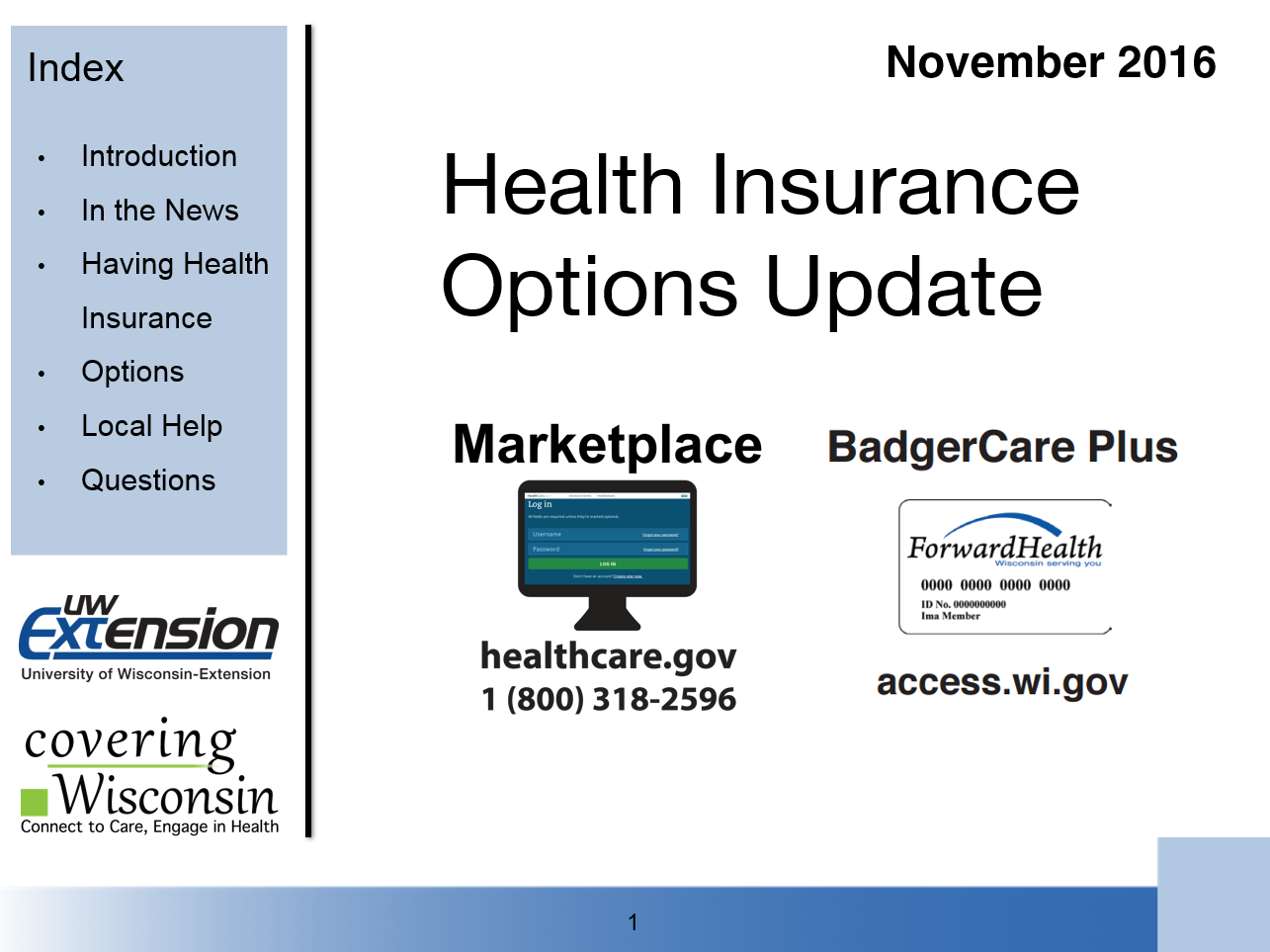 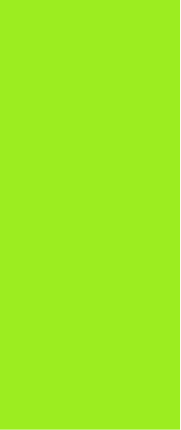 Introduction
Index
Introduction
In the News
Having HealthInsurance
Options
Local Help
Questions
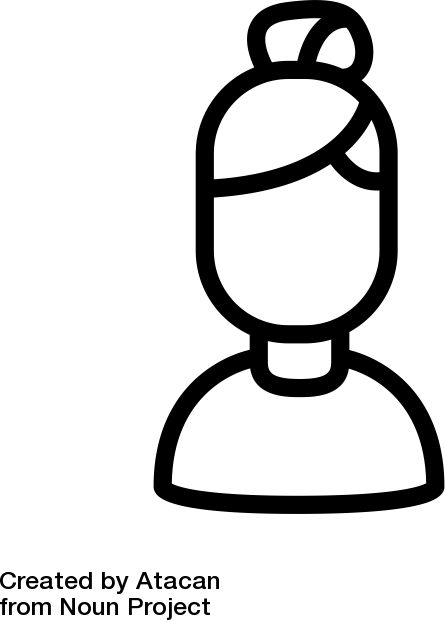 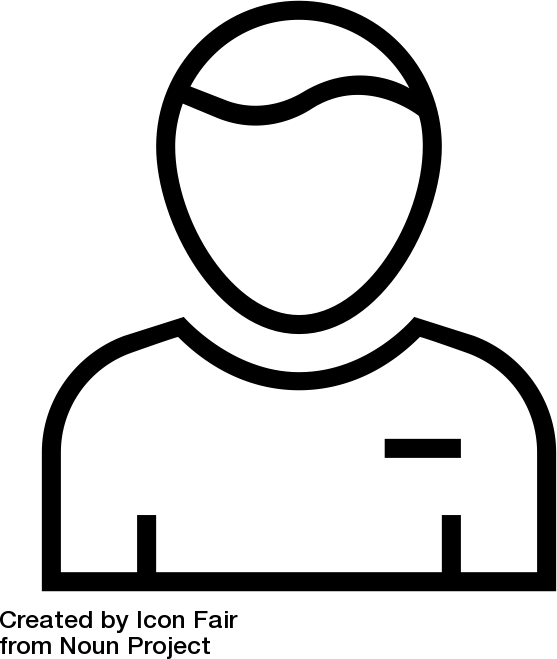 Second Presenter
Title
email@ces.uwex.edu
(414) 270 – 4677
Your Name
Title
email@ces.uwex.edu
(608) 261 – 1455
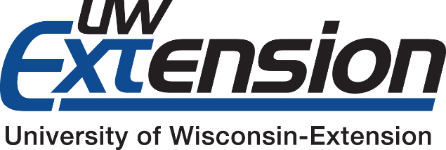 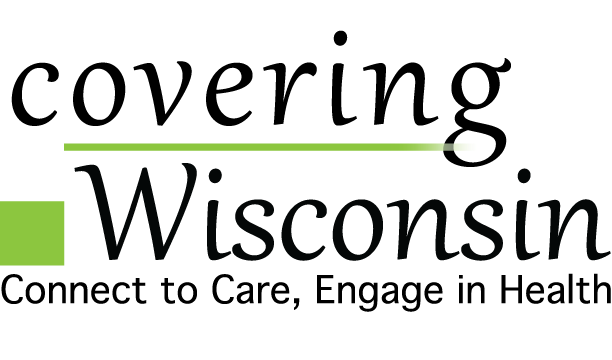 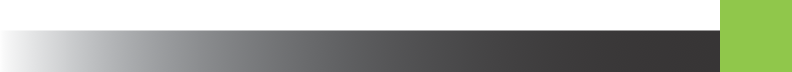 2
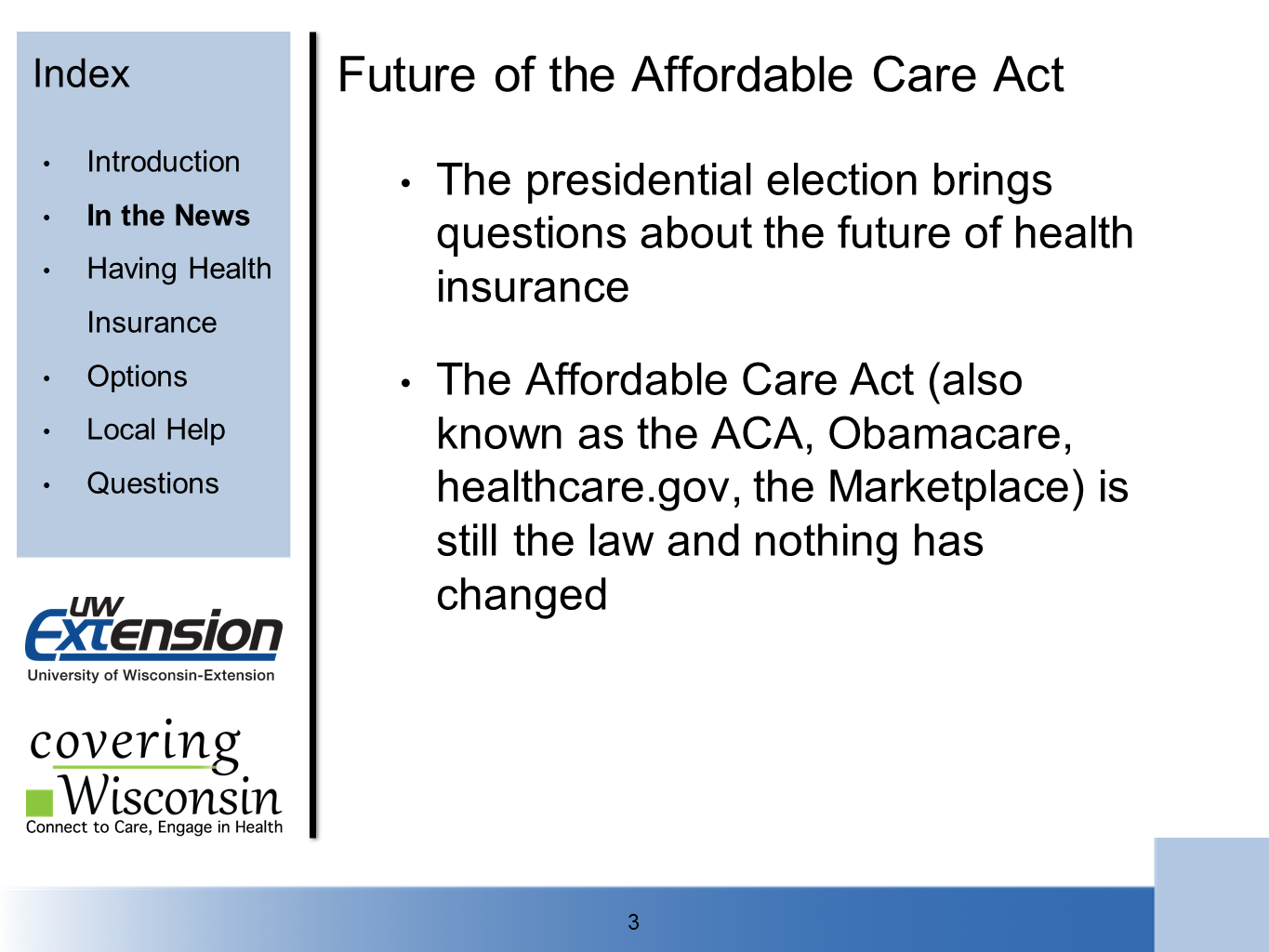 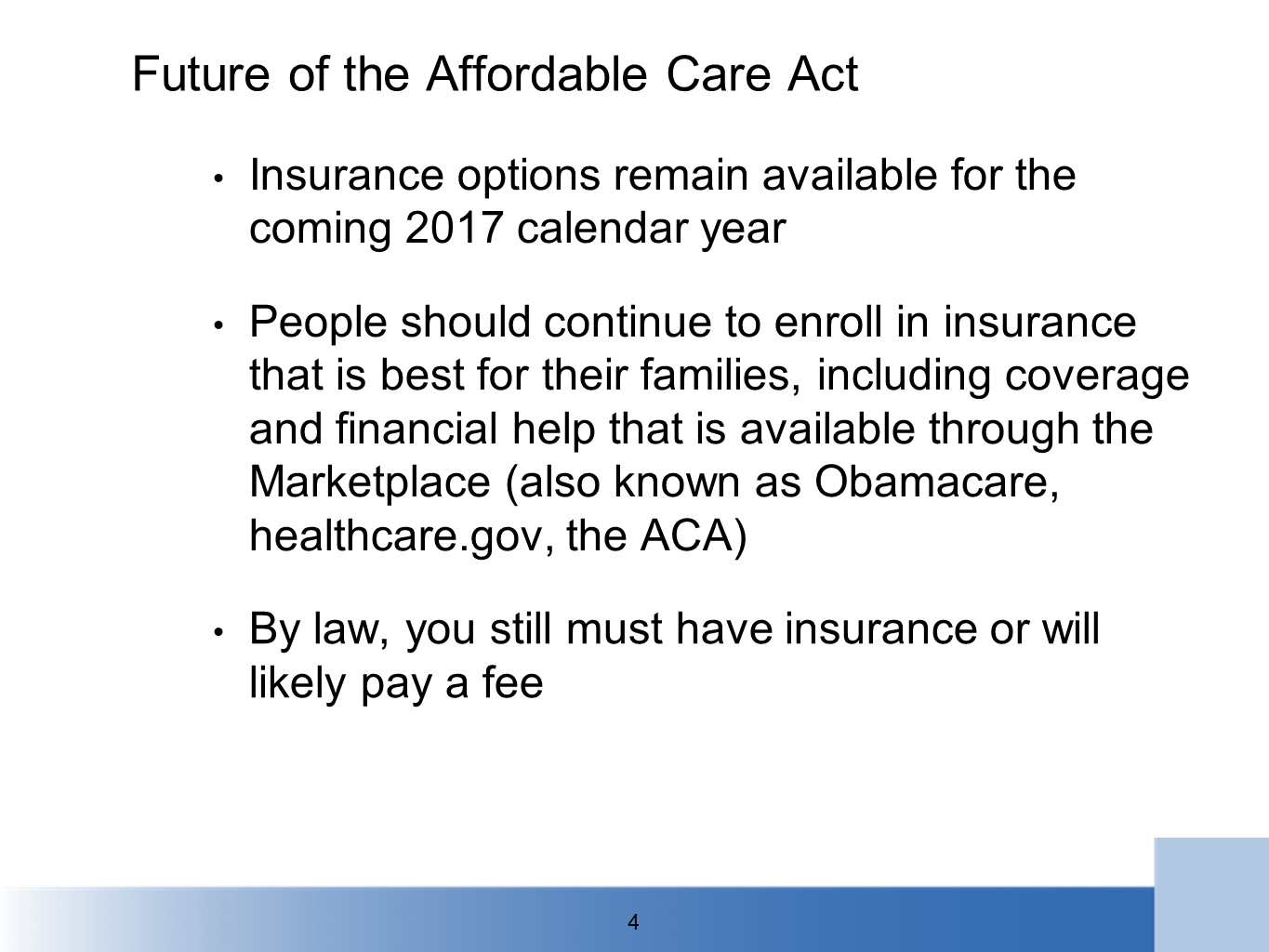 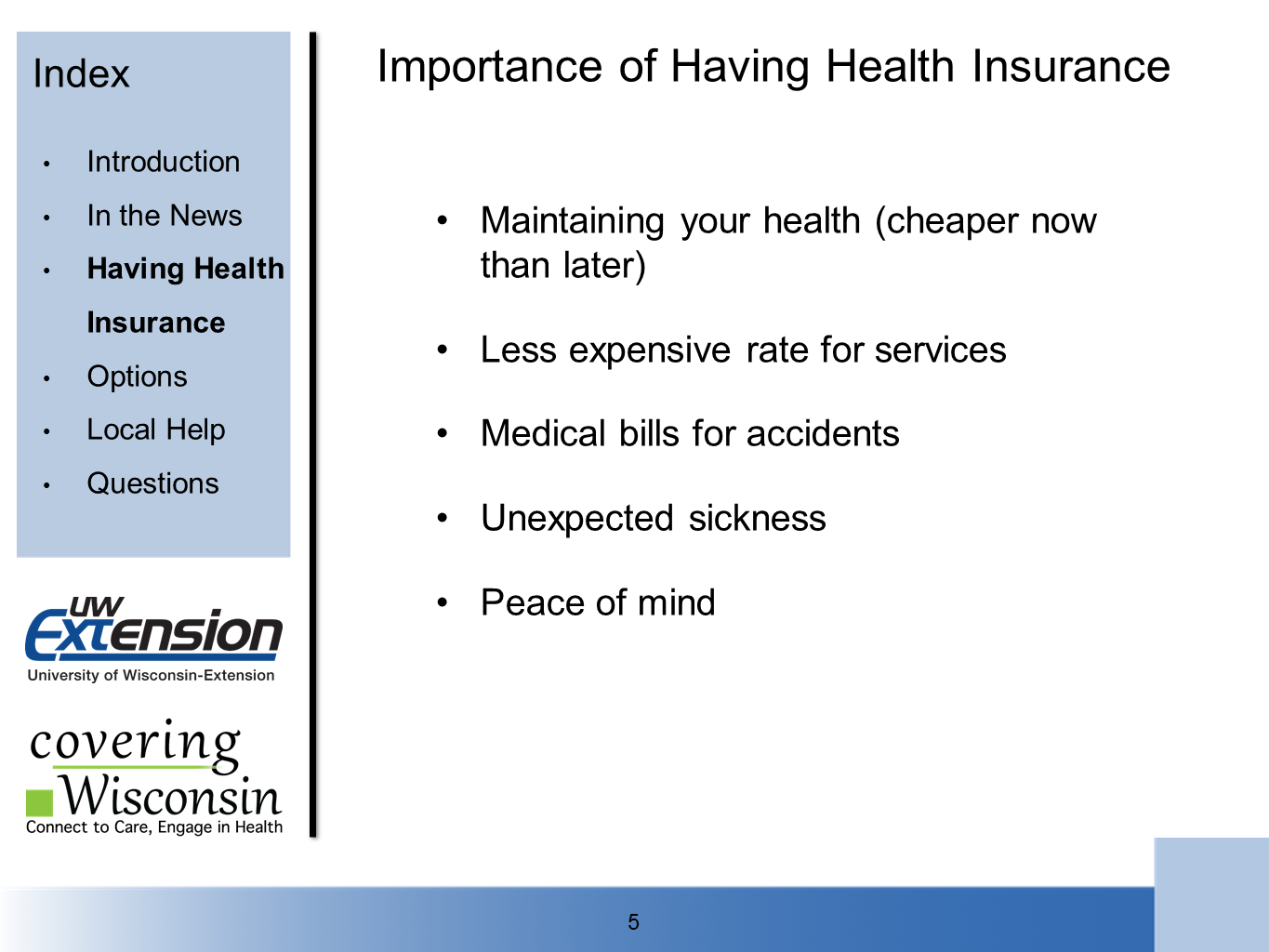 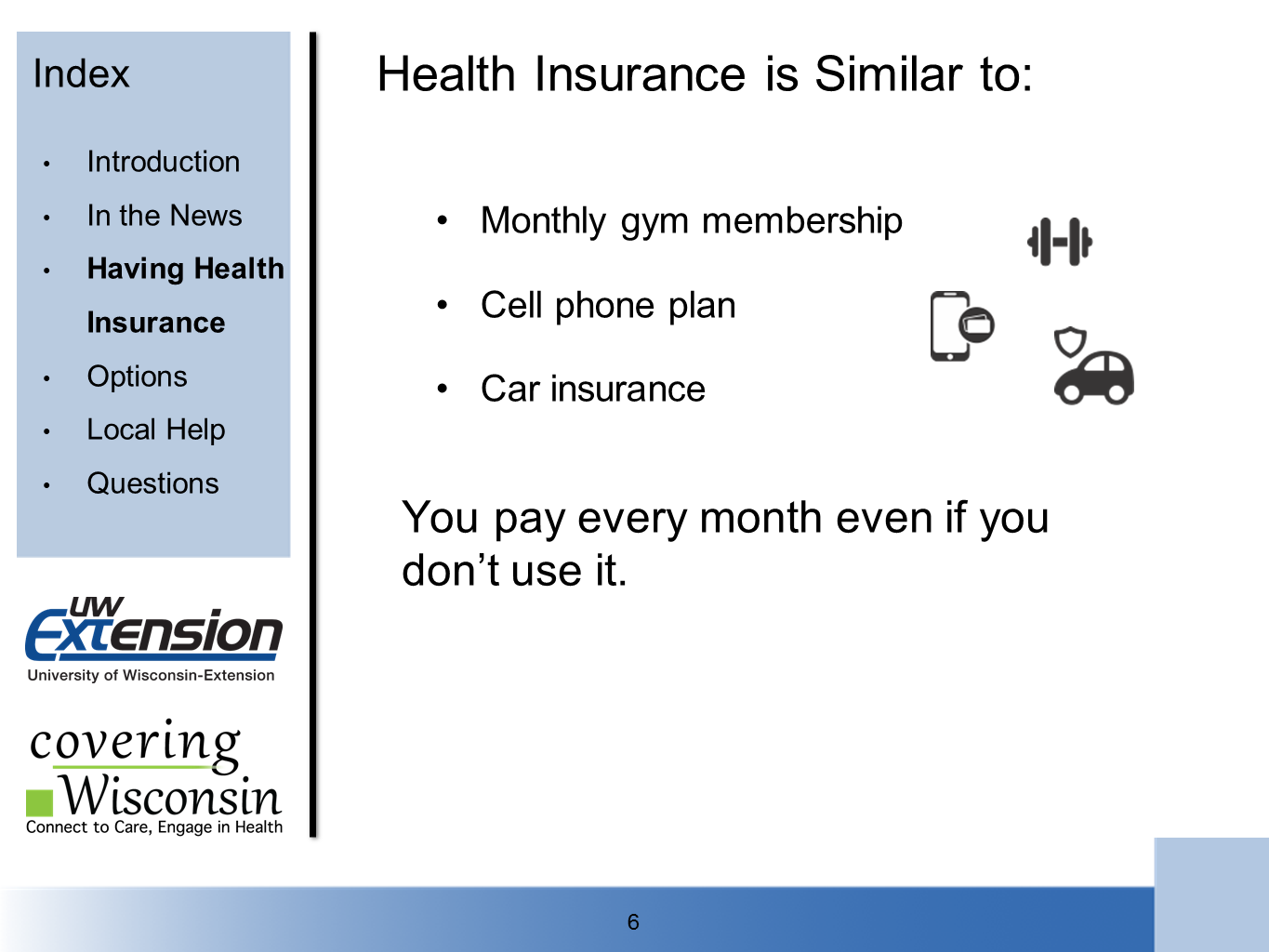 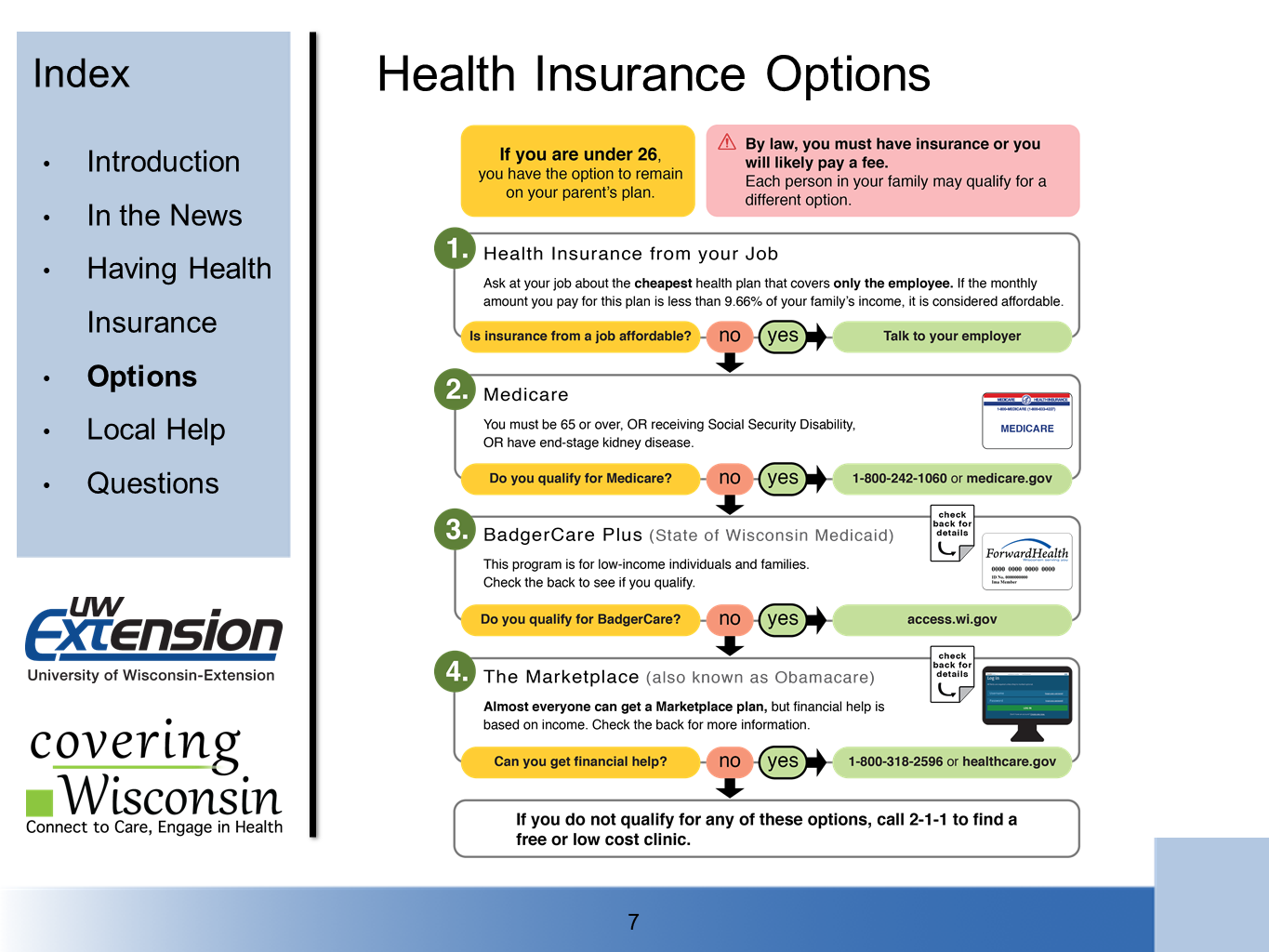 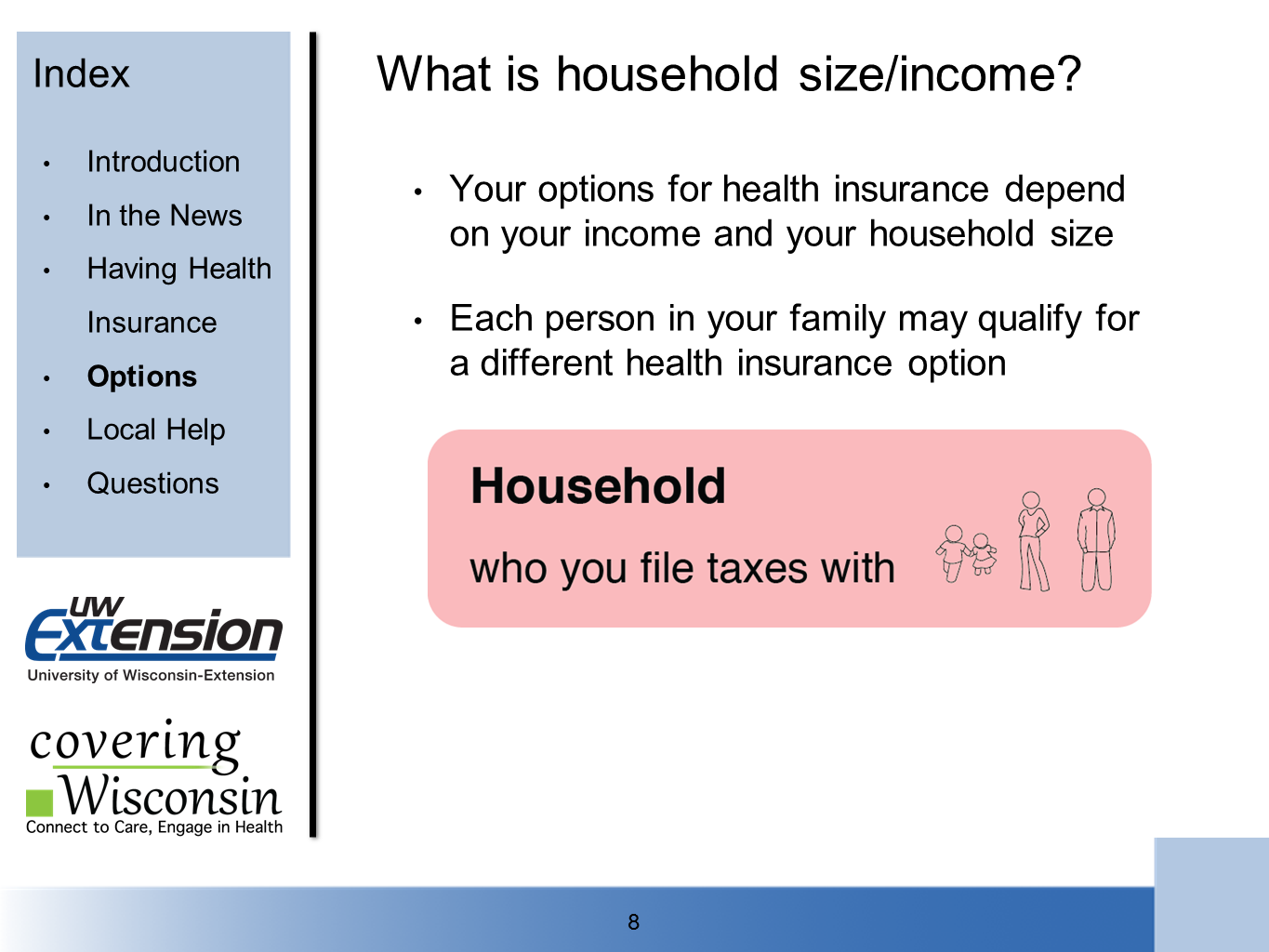 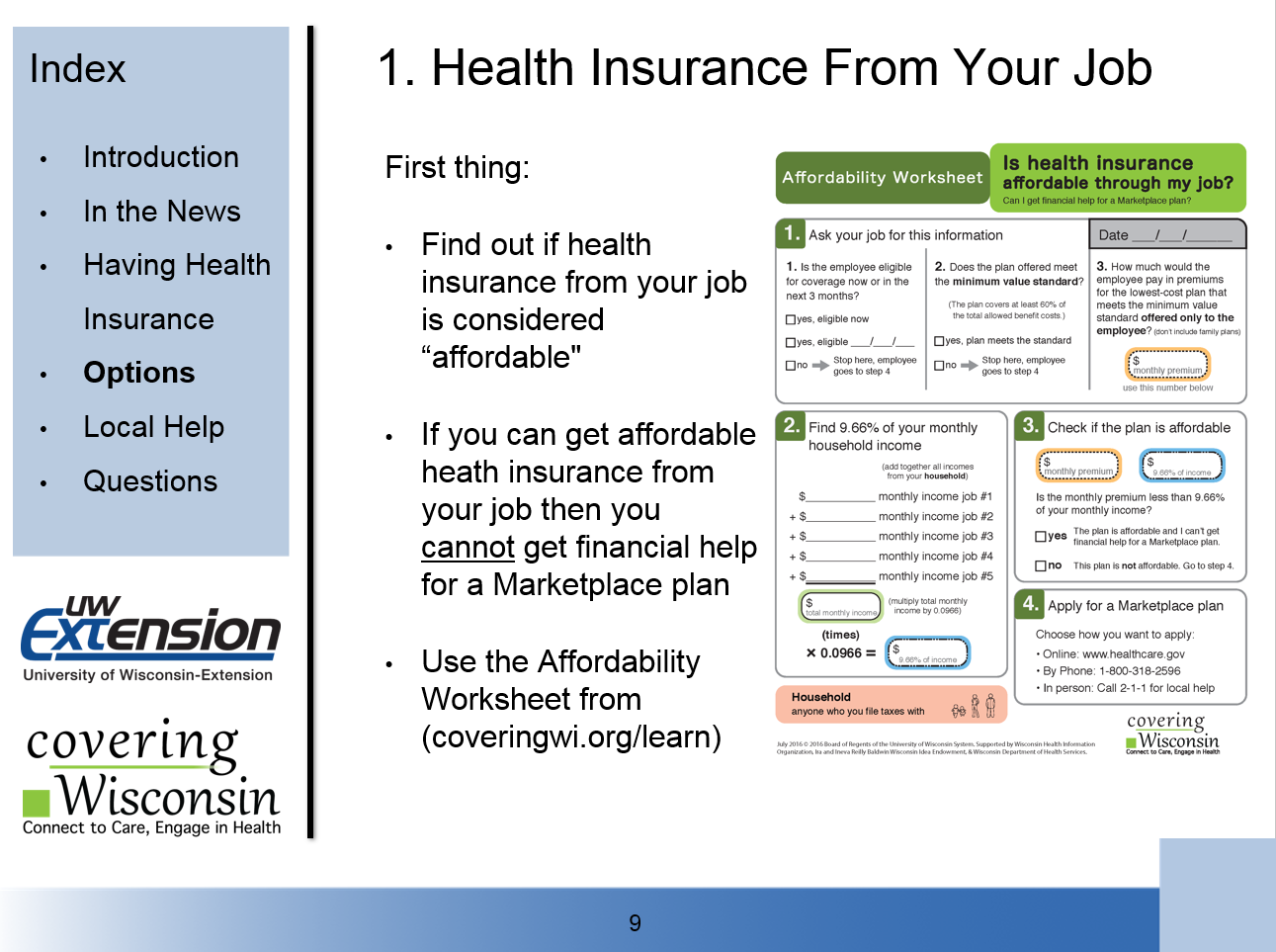 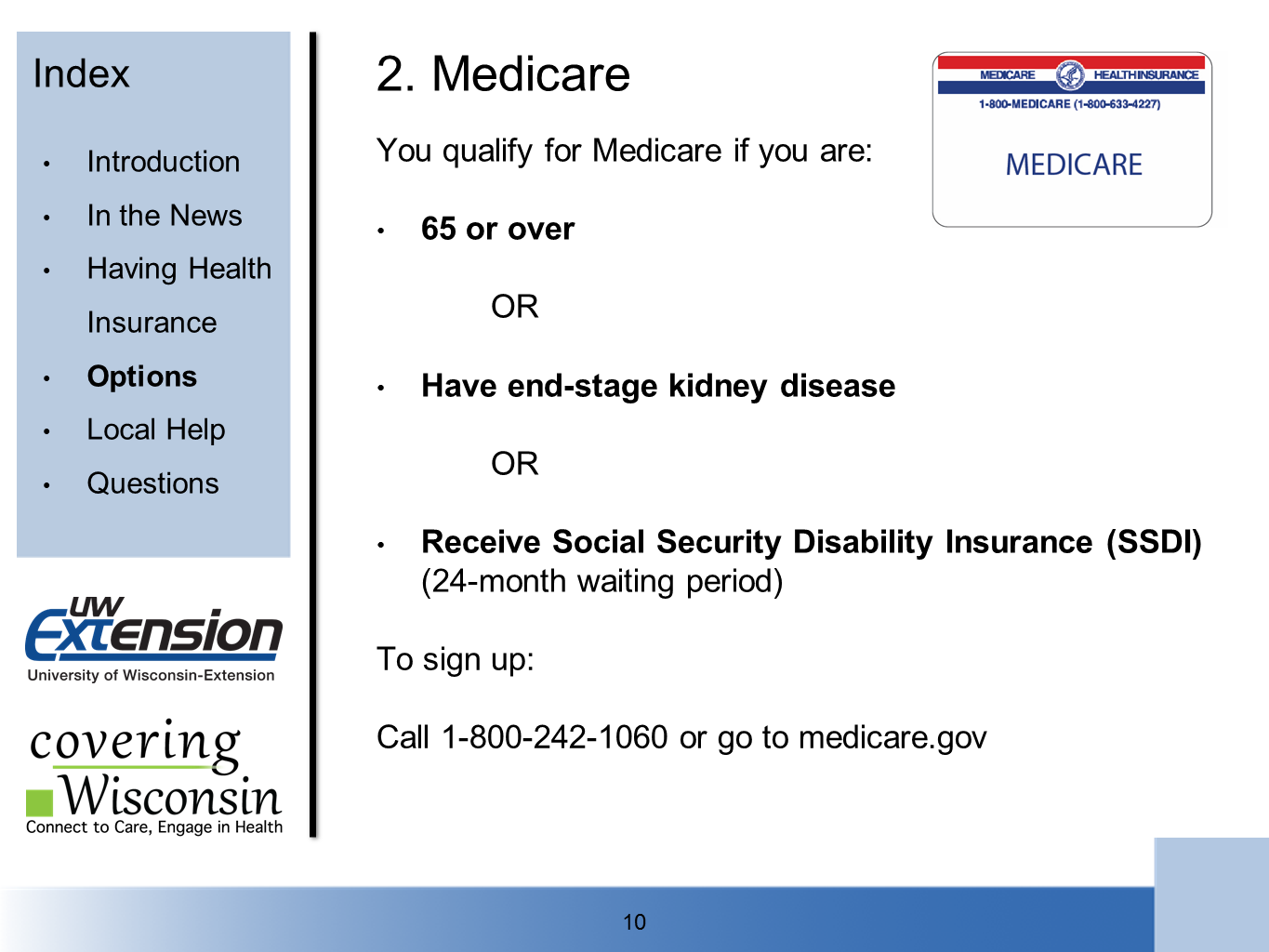 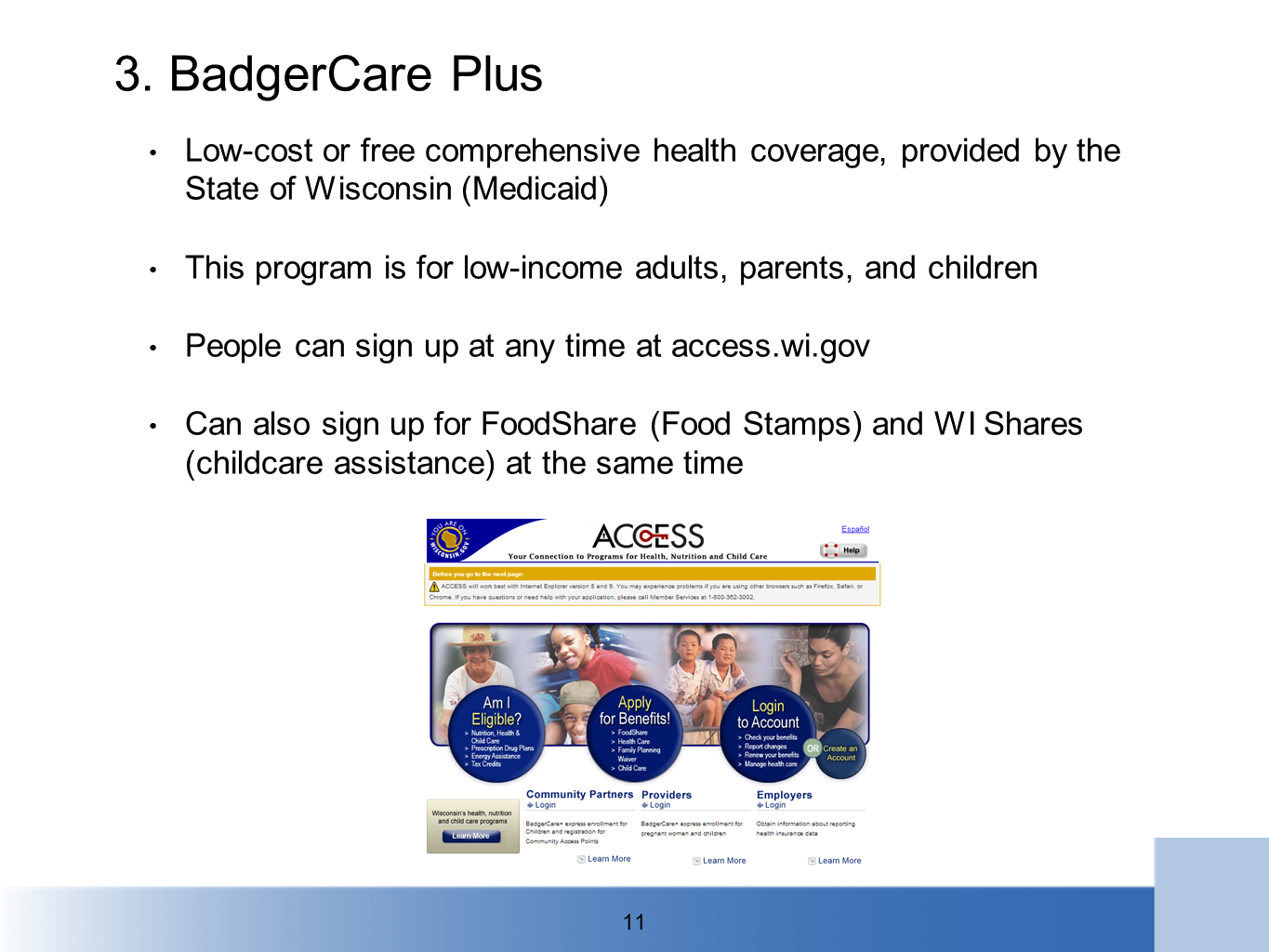 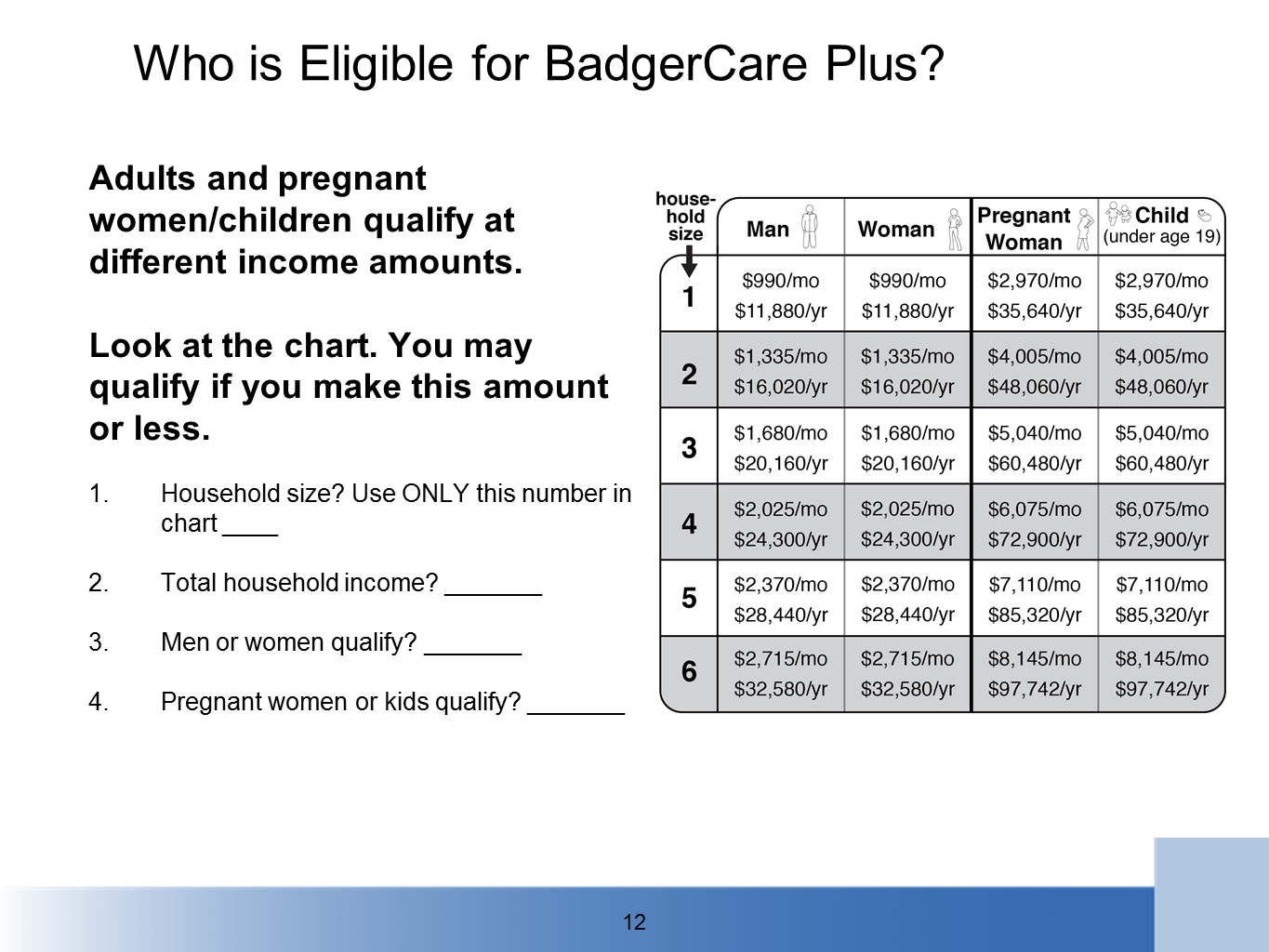 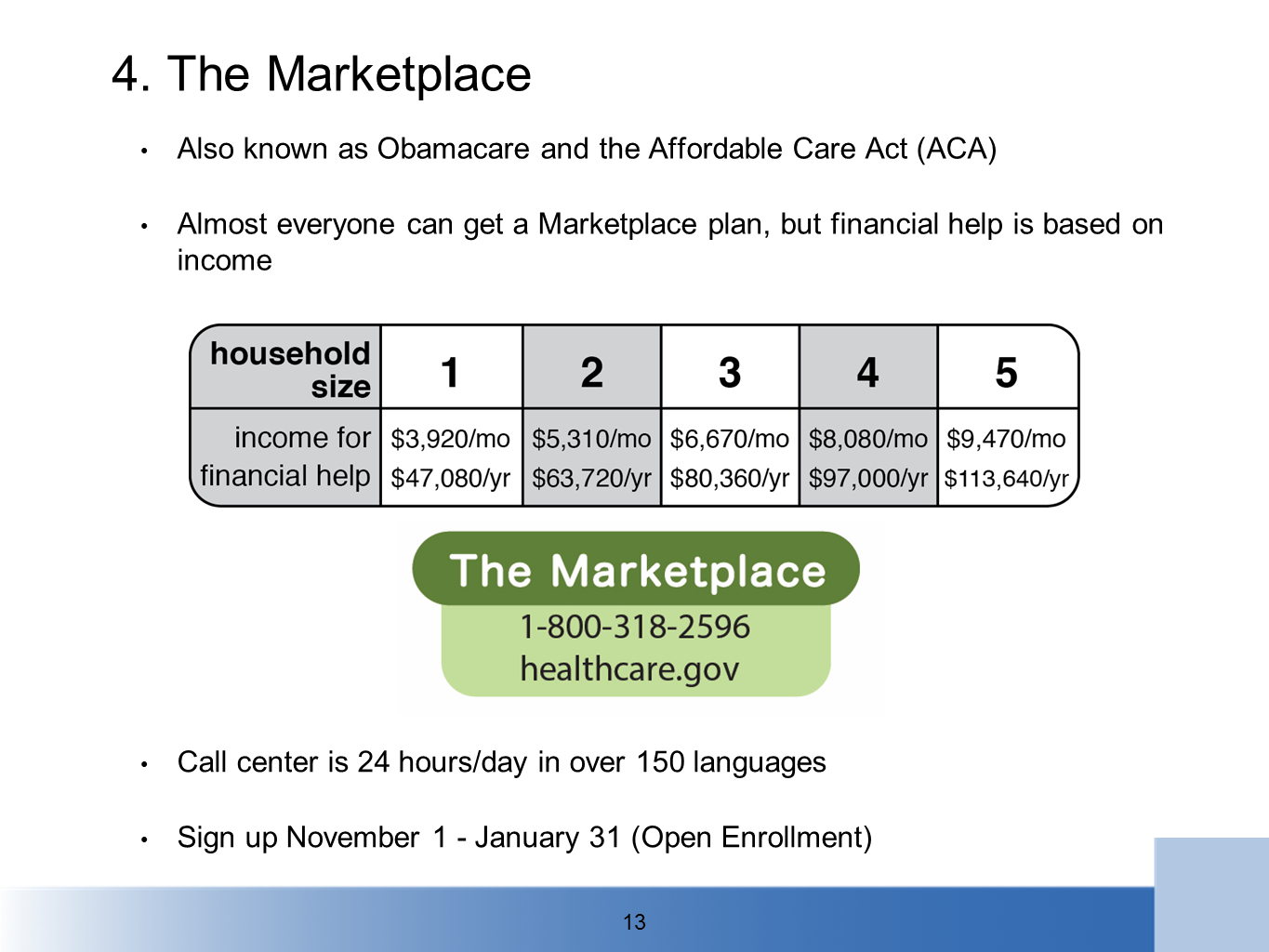 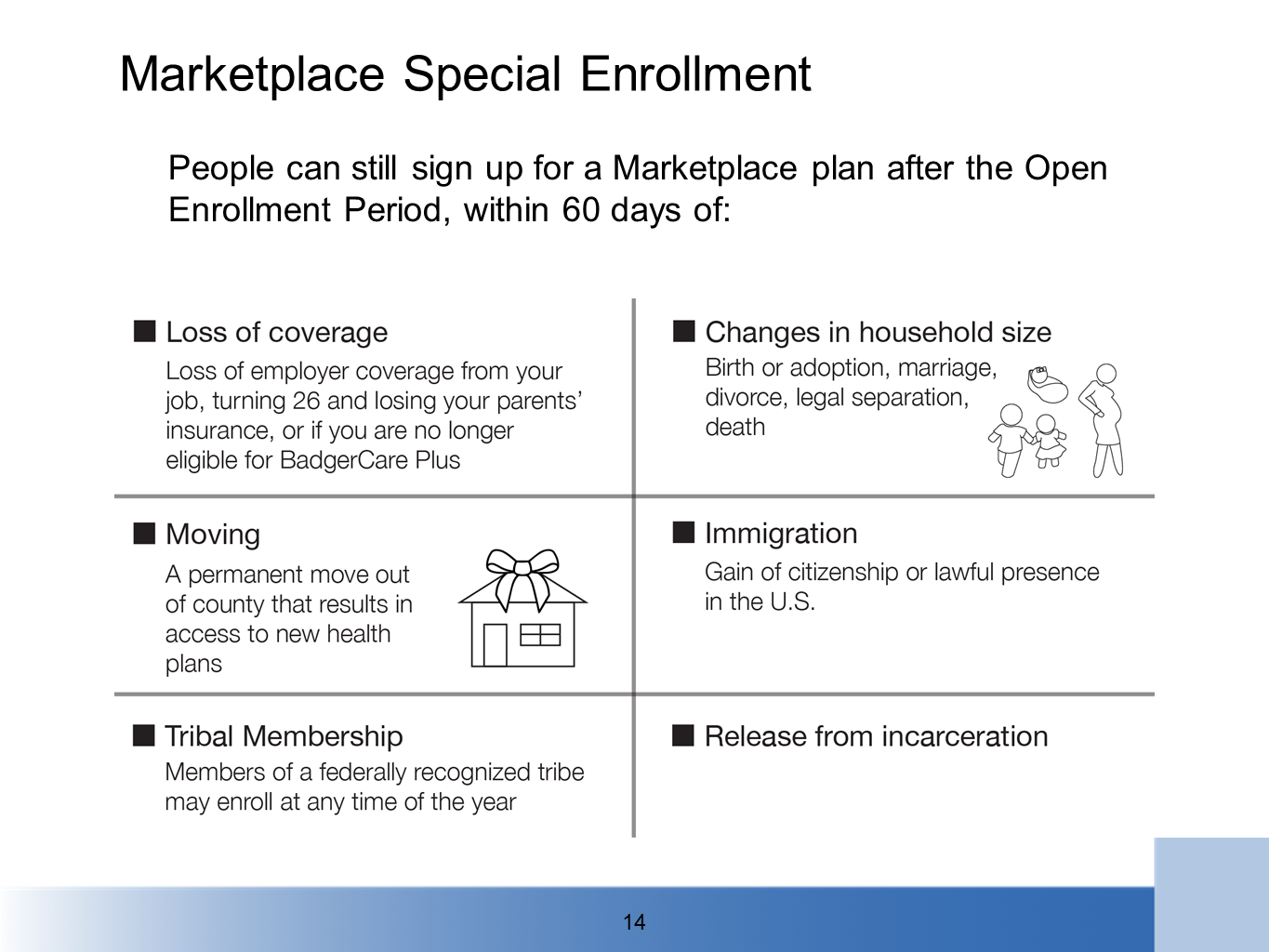 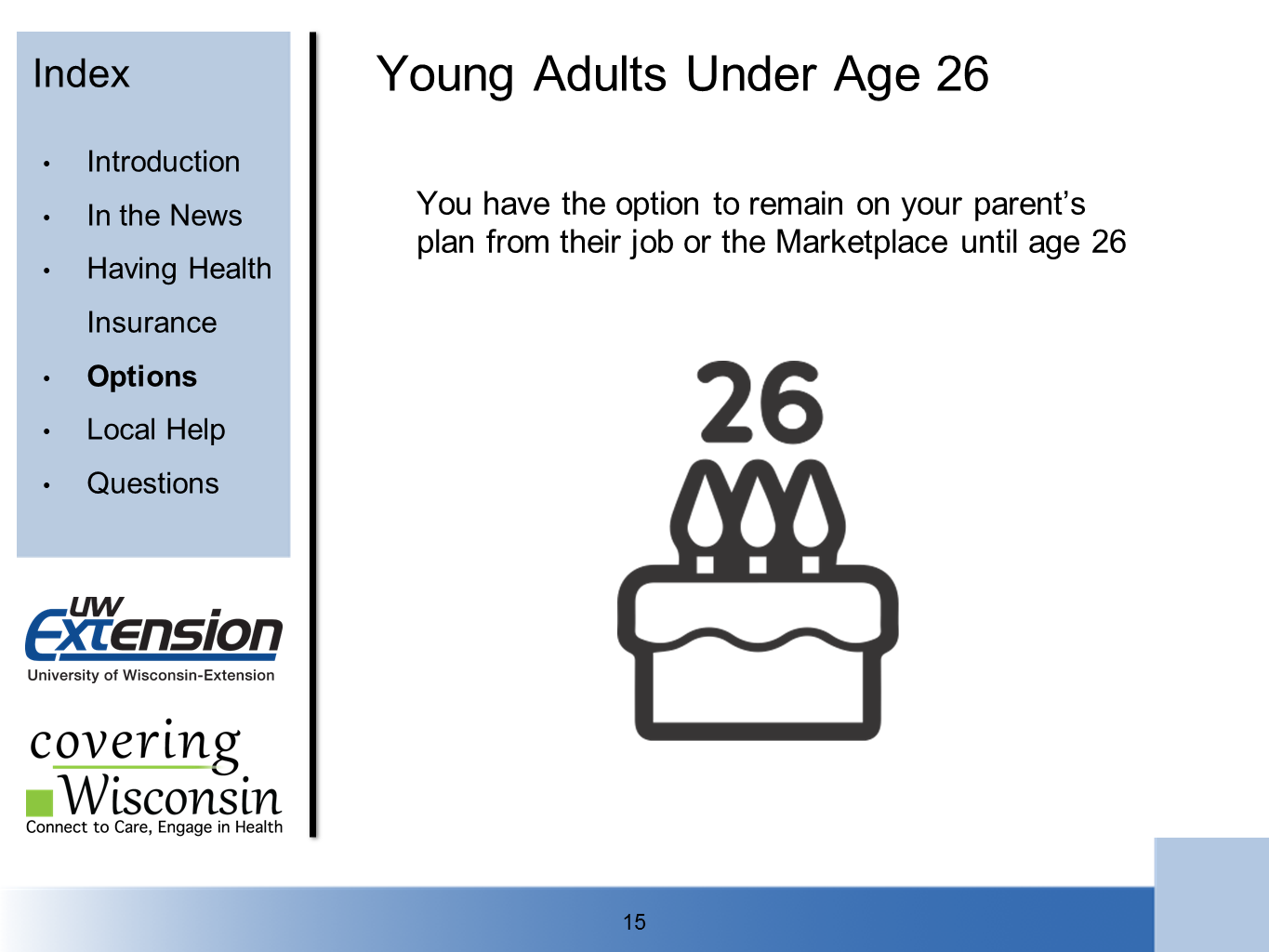 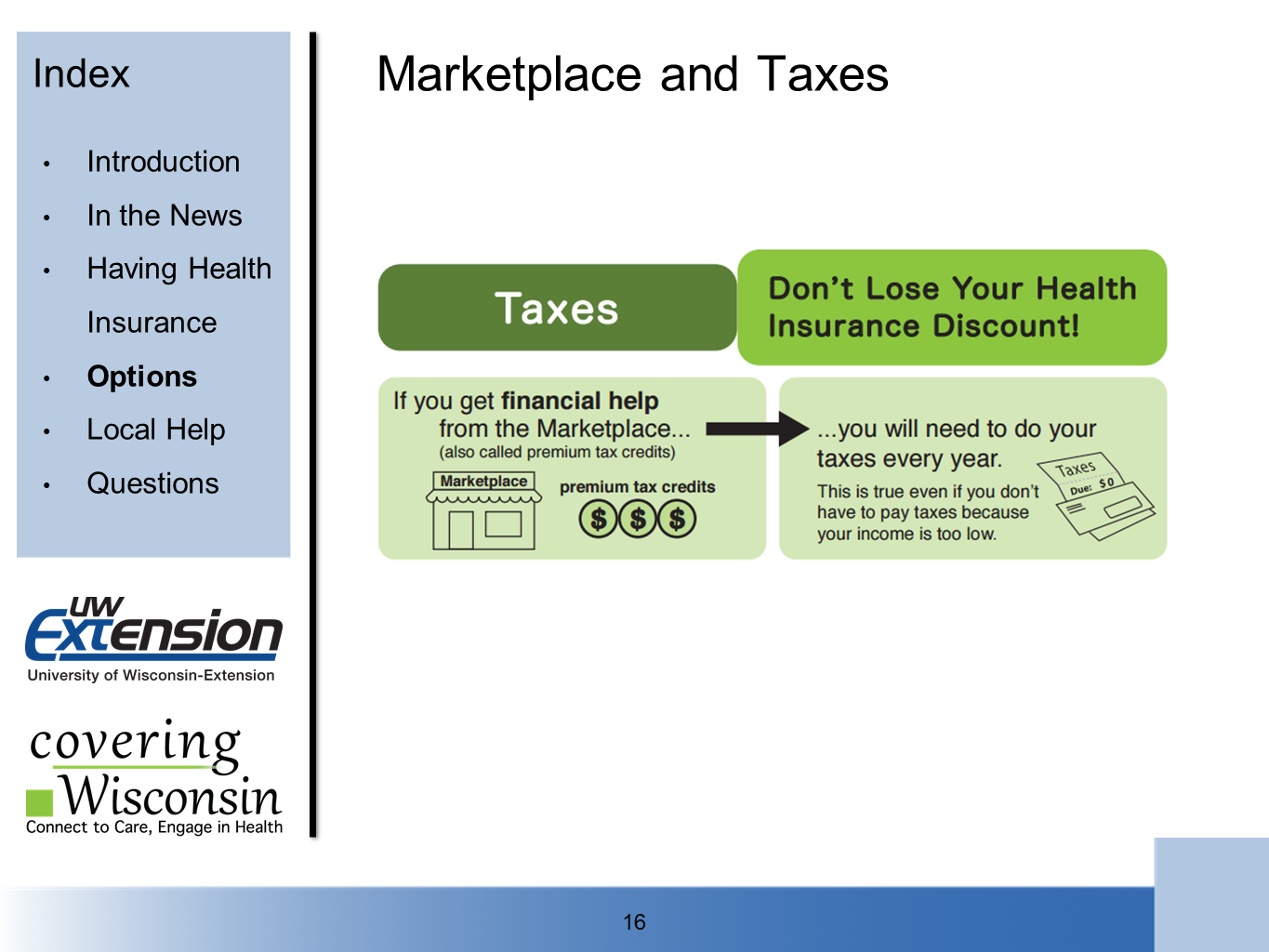 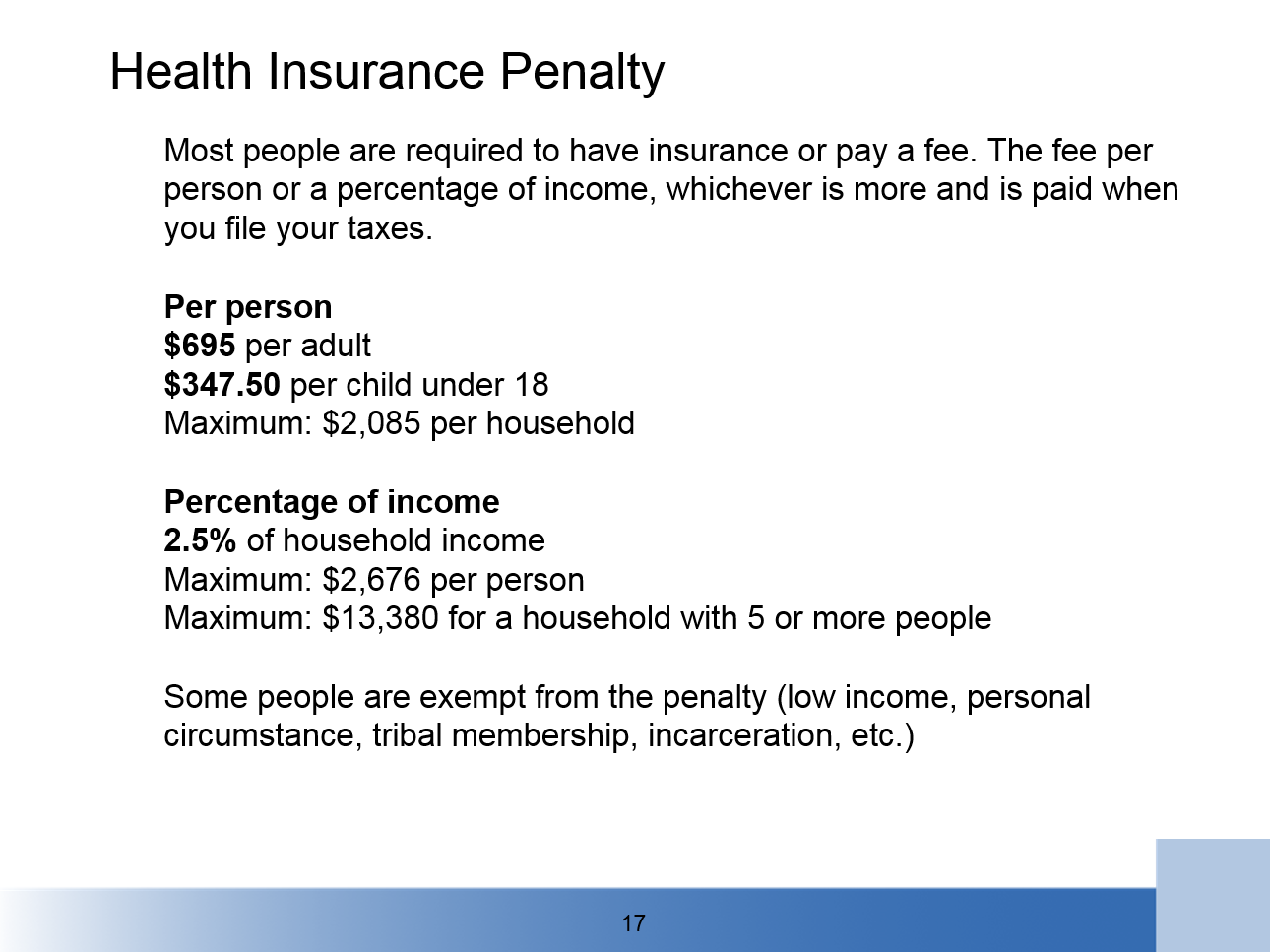 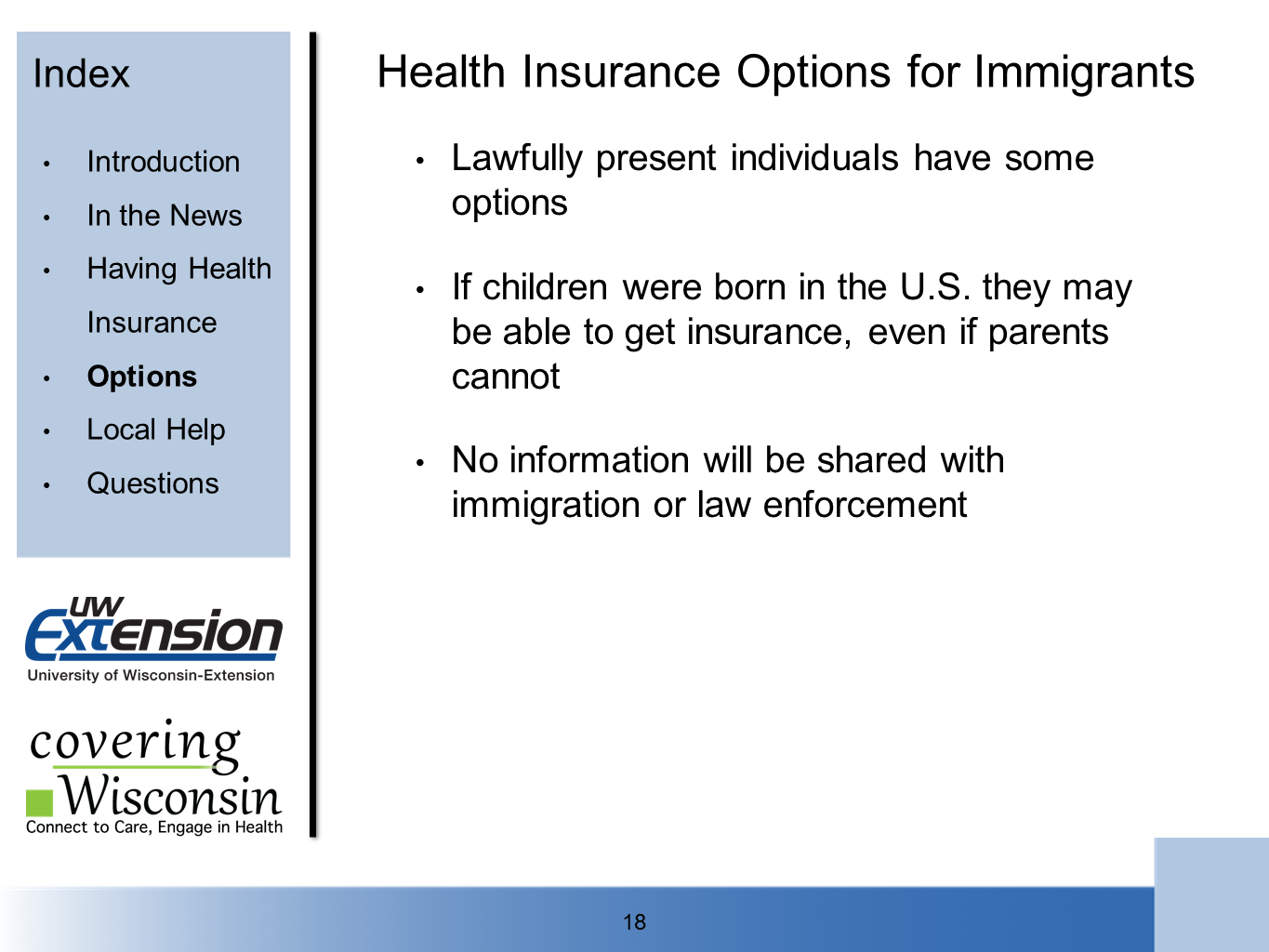 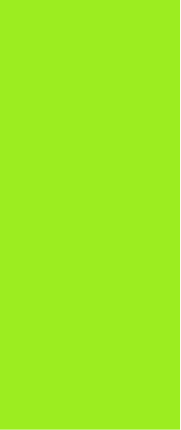 In-Person Enrollment Assistance
Index
Call 2-1-1 to find free help in your area.

Or, contact Enter Local Enrollment Assister Name and Phone Number.
Introduction
In the News
Having HealthInsurance
Options
Local Help
Questions
Ask for a Enrollment Assister.

This could be a: 
Navigator
Certified Application Counselor (CAC)
Public Benefit Assister
Broker or Agent

Signing up for health insurance is free!
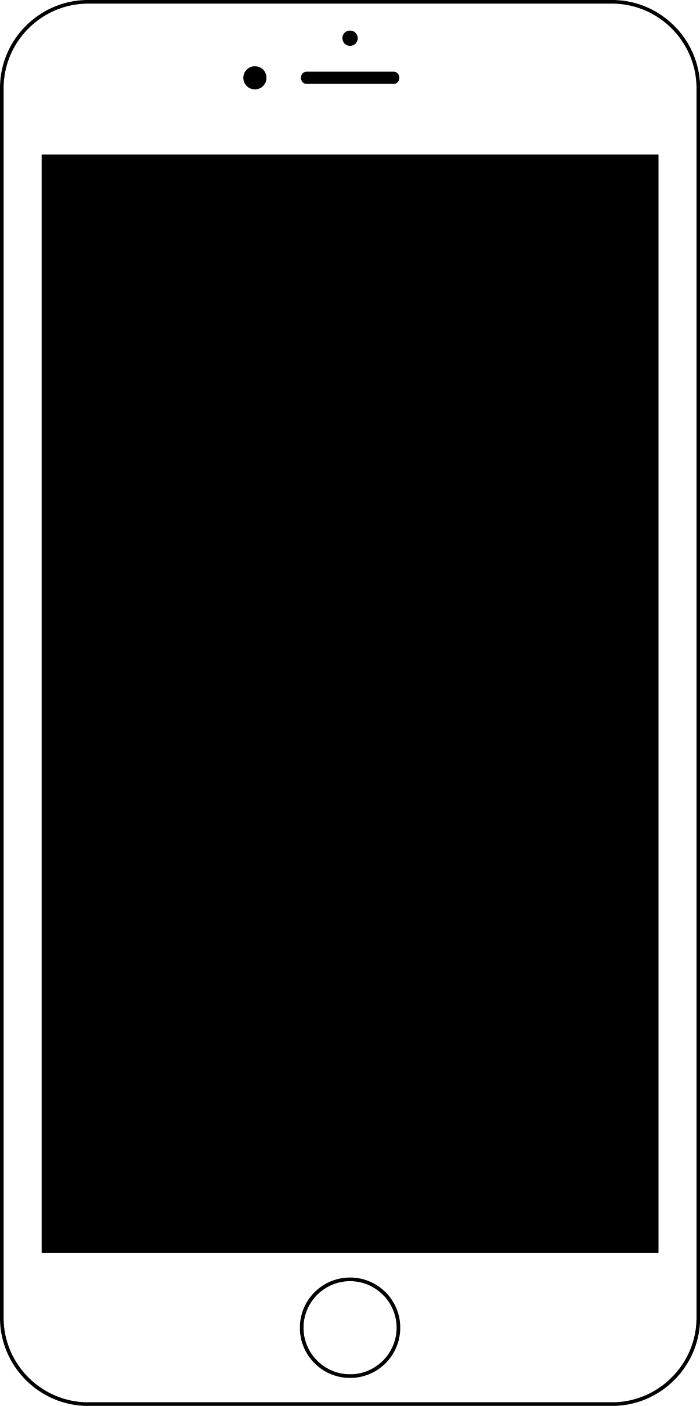 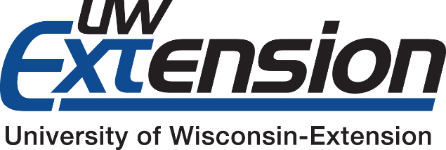 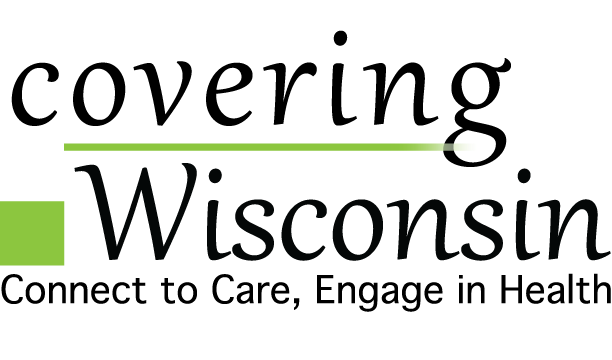 211
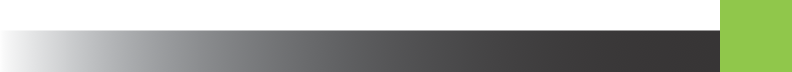 19
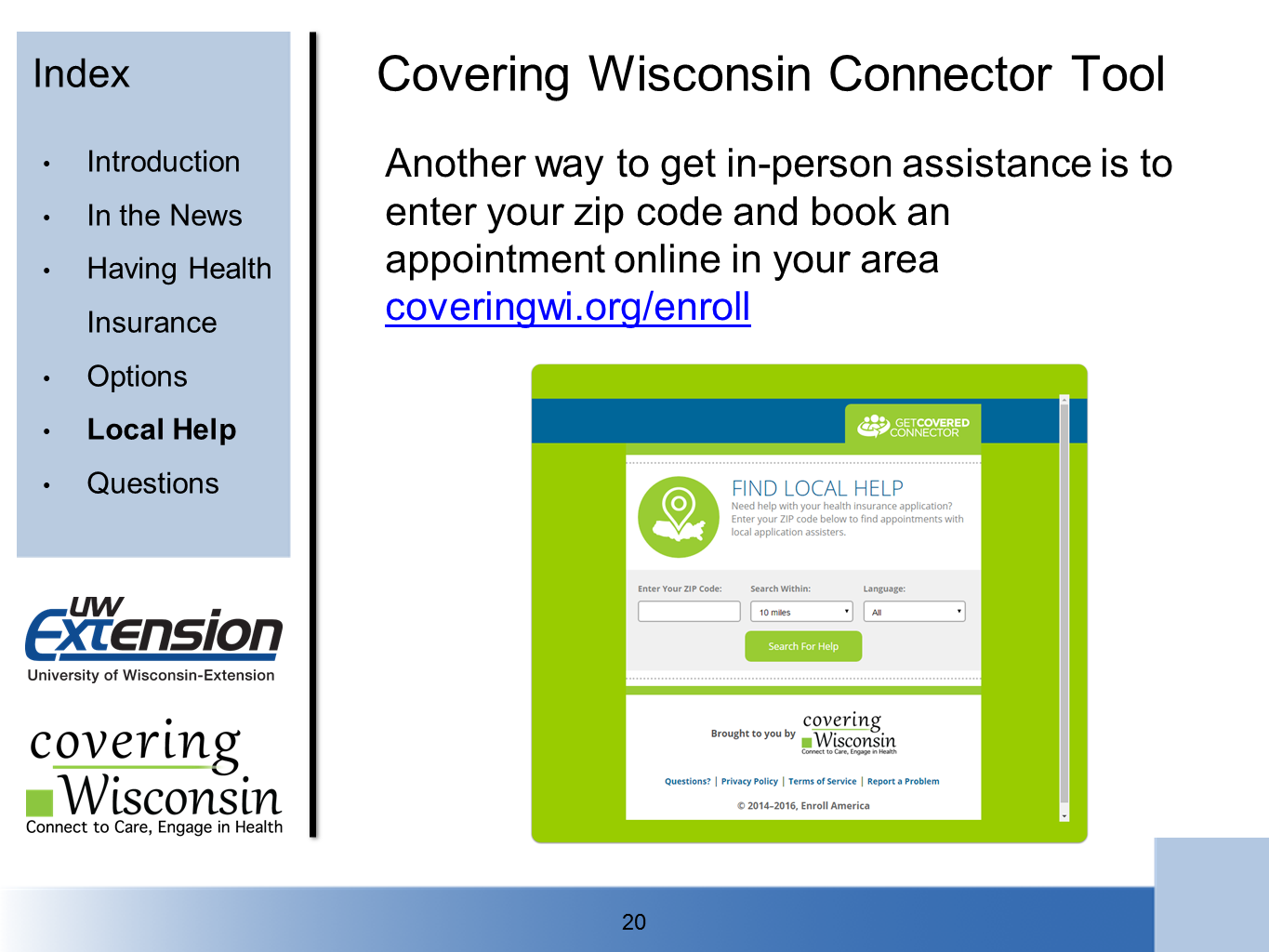 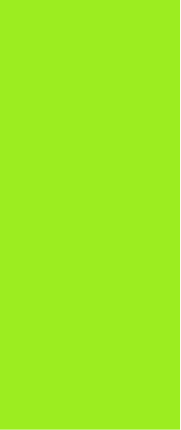 Questions?
Index
Introduction
In the News
Having HealthInsurance
Options
Local Help
Questions
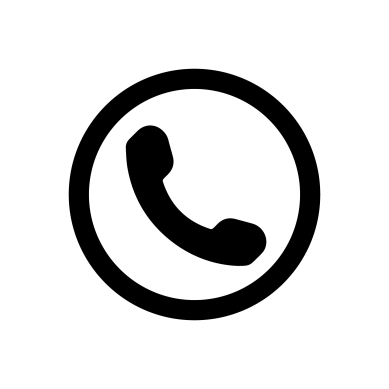 Your name or local organization
Phone number
Address or email
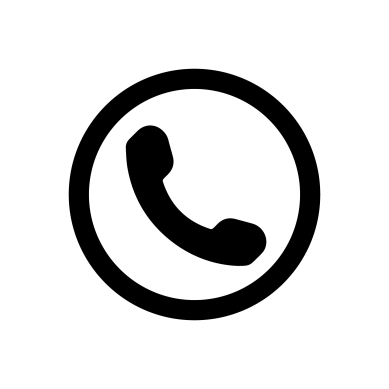 Call 2-1-1 for local help
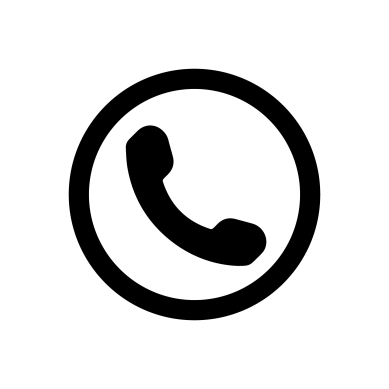 Covering Wisconsin
Milwaukee: (414) 270 - 4677
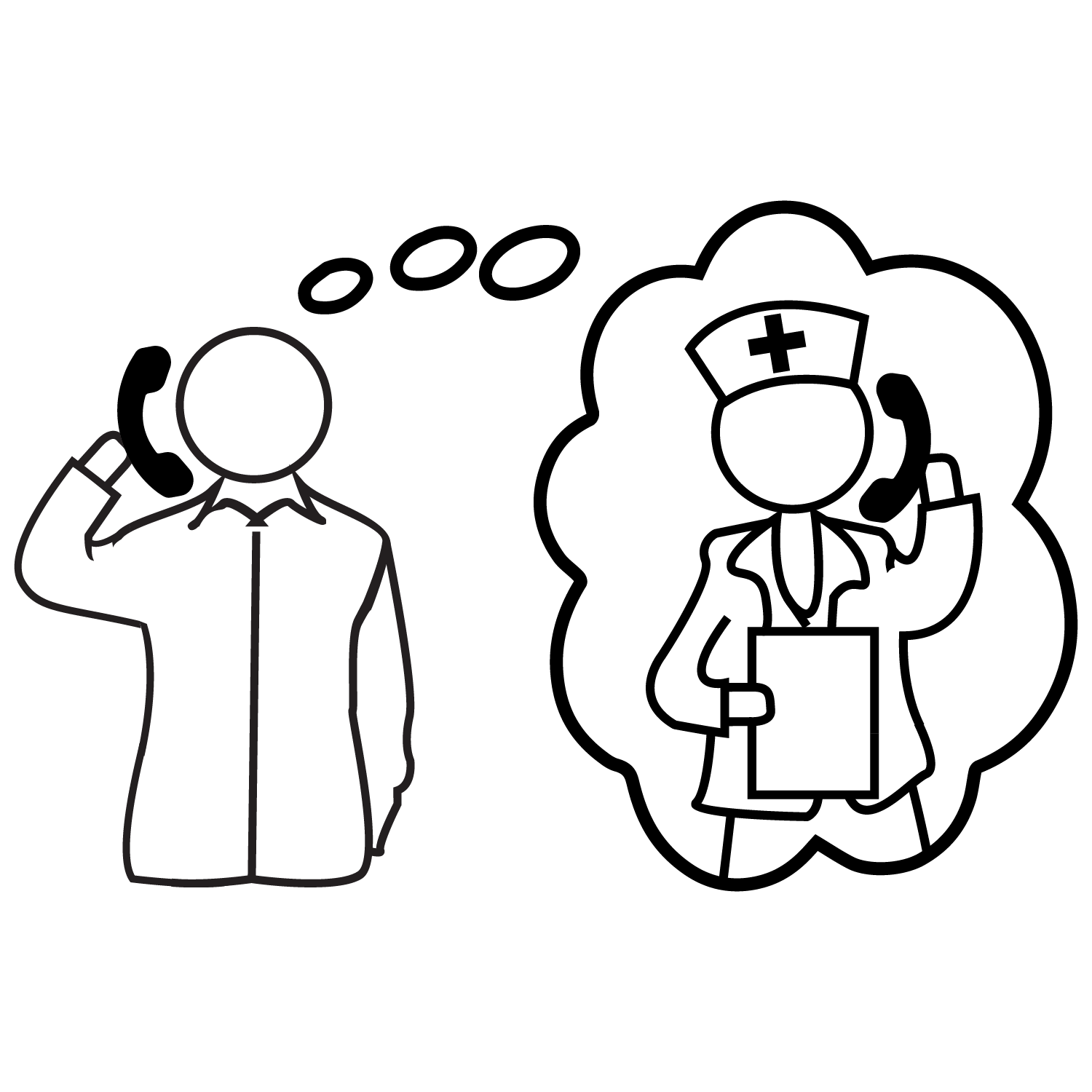 Madison: (608) 261 - 1455
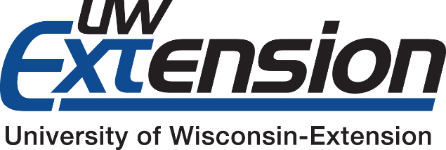 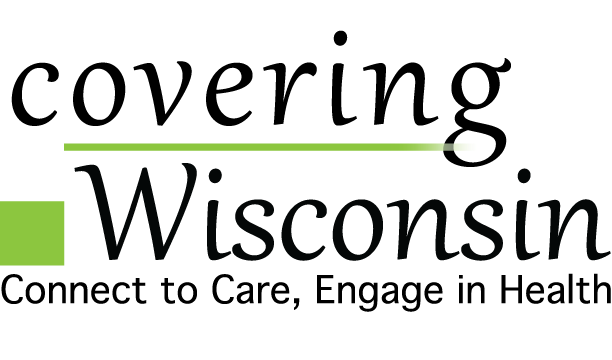 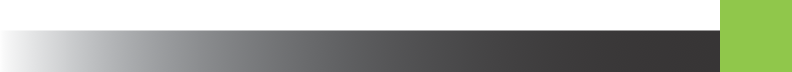 21